Presbyterian Mission Agency  Invites You
“Actively Engaged in the World”
[Speaker Notes: Share Invitation – NOT Initiative

Originated with overture to GA 222 (2016); affirmed GA 223 (2018)

Being shared with all congregations, mid-councils and organizations in PC(USA)

The PMA”s focus on Matthew 25 came as a result of the Mission Agency developing  our “why statement.”
Our leadership cabinet used Simon Sinek’s book, Developing Your Why to create this “why statement.”]
Matthew 25 – Origin
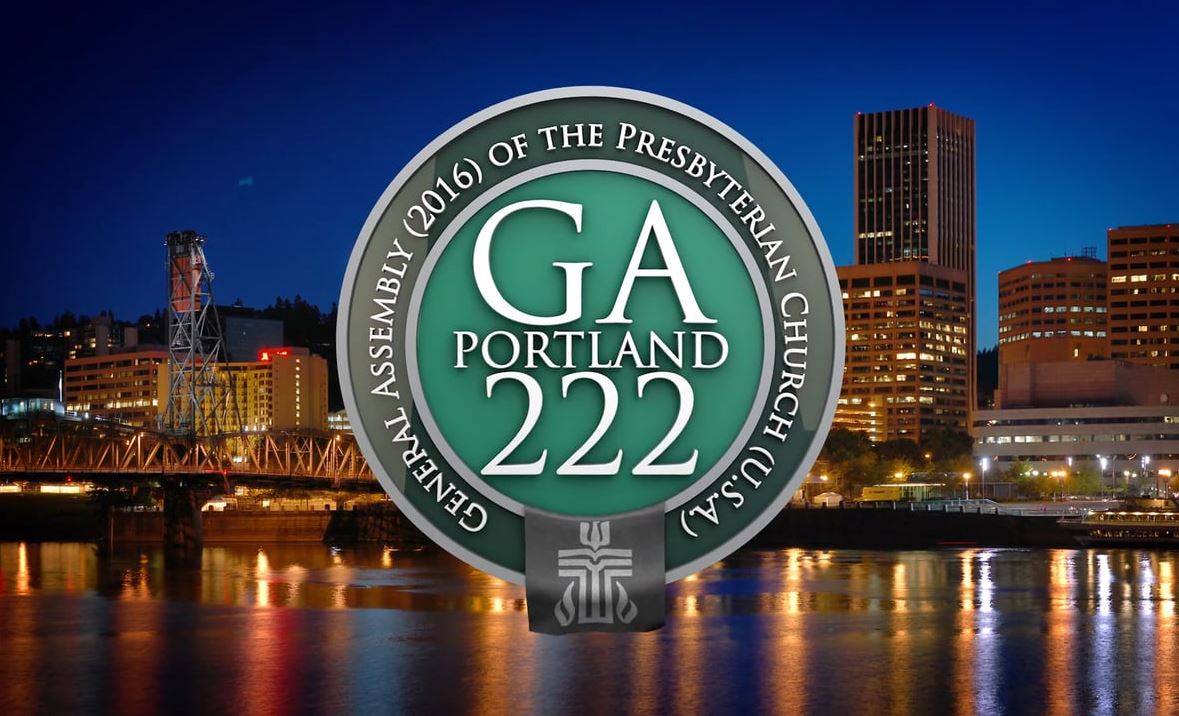 [Speaker Notes: The Matthew 25 vision originated in a General Assembly overture in 2016 (Portland) and was underscored again by the General Assembly of 2018 (St. Louis).  The overture was introduced by Cascades Presbytery. 

It is not a “new” initiative coming out of “Louisville.”  Rather, it’s a validation of the ministries that our churches and mid-councils are already doing and it’s an identification – a re-branding of the PC(USA).  It’s Vision for us as a denomination to return to our missional roots!

Matthew 25 provides a sound biblical and theological basis for the Presbyterian Mission Agency’s Work Plans.]
Presbyterian Mission Agency
“We believe God calls us to act boldly and compassionately so that faith comes alive and the world wakes up to new possibilities.”
[Speaker Notes: Based on a study of Simon Sinek’s book Discovering Your Why

“Why” goes deeper to understanding what motivates and inspires us.

As John’s Gospel tells us, “New possibilities—new ways of living together so that all people have the opportunity to live to the fullest.” John 10:10]
Matthew 25 – Origin and Practice
Building Congregational Vitality
Dismantling Structural Racism
Eradicating Systemic Poverty
[Speaker Notes: Matthew 25 provides a sound biblical and theological basis for the Presbyterian Mission Agency’s 2019-2020 focus …

Congregational Vitality – Vitality is not determined by the size of the congregation or budget, but to the faithfulness in sharing the Gospel in word AND deed in our communities - by challenging congregations and their members to deepen and energize their faith and grow as joyful leaders and disciples actively engaged with their community


Structural Racism – Awareness; Acknowledgement – Dismantling structural racism has to do with  fearlessly applying our faith to advocate and break down the systems, practices and thinking that underlie discrimination, bias, prejudice and oppression of people of color.


Systemic Poverty – Why are people hungry? Change policies.

The Presbyterian Mission Agency has resources to share with you in each of these area and also wants to learn about resources you may have that others can use.

In order to become a Matthew 25 church, mid-council, group or agency, you need only to commit to one or more of the three Mission Agency foci and be willing to submit stories sharing how the impact of being a Matthew 25 church impacts your community and organization.]
Connectionalism
1037 Congregations
80 Presbyteries
10 Synods
57 Other Groups
[Speaker Notes: Other:
5 College/University/Seminary
6 College groups
YAV + 7 sites; including 2 international
2 National Caucuses + 5 regional
3 Camps/Conferences
2 New Worshiping Communities
1 International Congregation
3 PCUSA Agencies + PW + 2 local
17 Ministry/Network/Study Group/Fellowship/Task Force
Synod:
18 Congregations (3 LosRanchos; 6 Pacific; 3 Riverside; 4 San Diego; 1 San Gabriel; 1 Santa Barbara)
3 Presbyteries (Riverside; San Gabriel; Pacific)
Other Groups include: CPM Task Force (Burbank) – Raising Leaders of Color
   1st Pres Newhall Matthew 25 Study Group]
Presbyterian Hunger Program
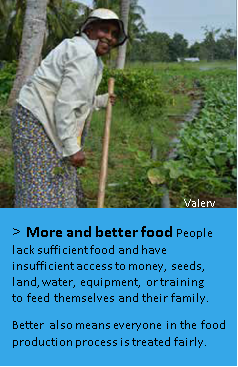 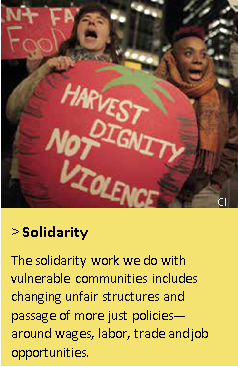 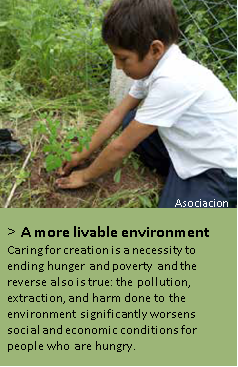 More and Better Food
A More Livable Environment
Solidarity
[Speaker Notes: Food – access to land, seeds, funding, water, equipment, training – 21 countries
             everyone in the food production process treated fairly
Solidarity – Advocacy for land rights, fair trade policies, migrant worker rights,
                     affordable housing
Environment – trees, water systems, sanitation]
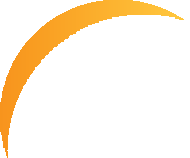 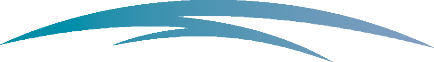 Office of Public Witness
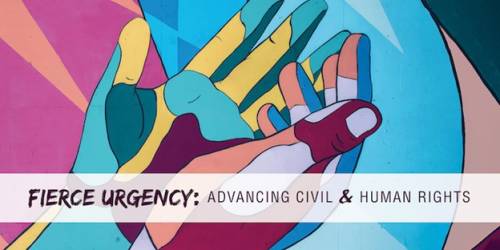 Presbyterian Church (U.S.A.)
Advocacy as Discipleship:
A People Called
to Witness
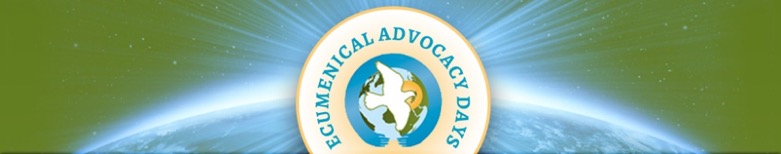 by Blair Moorhead

Office of Public Witness
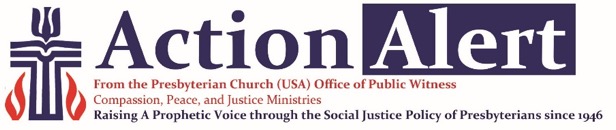 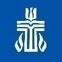 [Speaker Notes: Presence in DC since 1946
Social witness policy of GA
Communicate with policy-makers & staffs – visits, calls
Testify before Congress
Facilitate testimony of church leaders]
Presbyterian World Mission
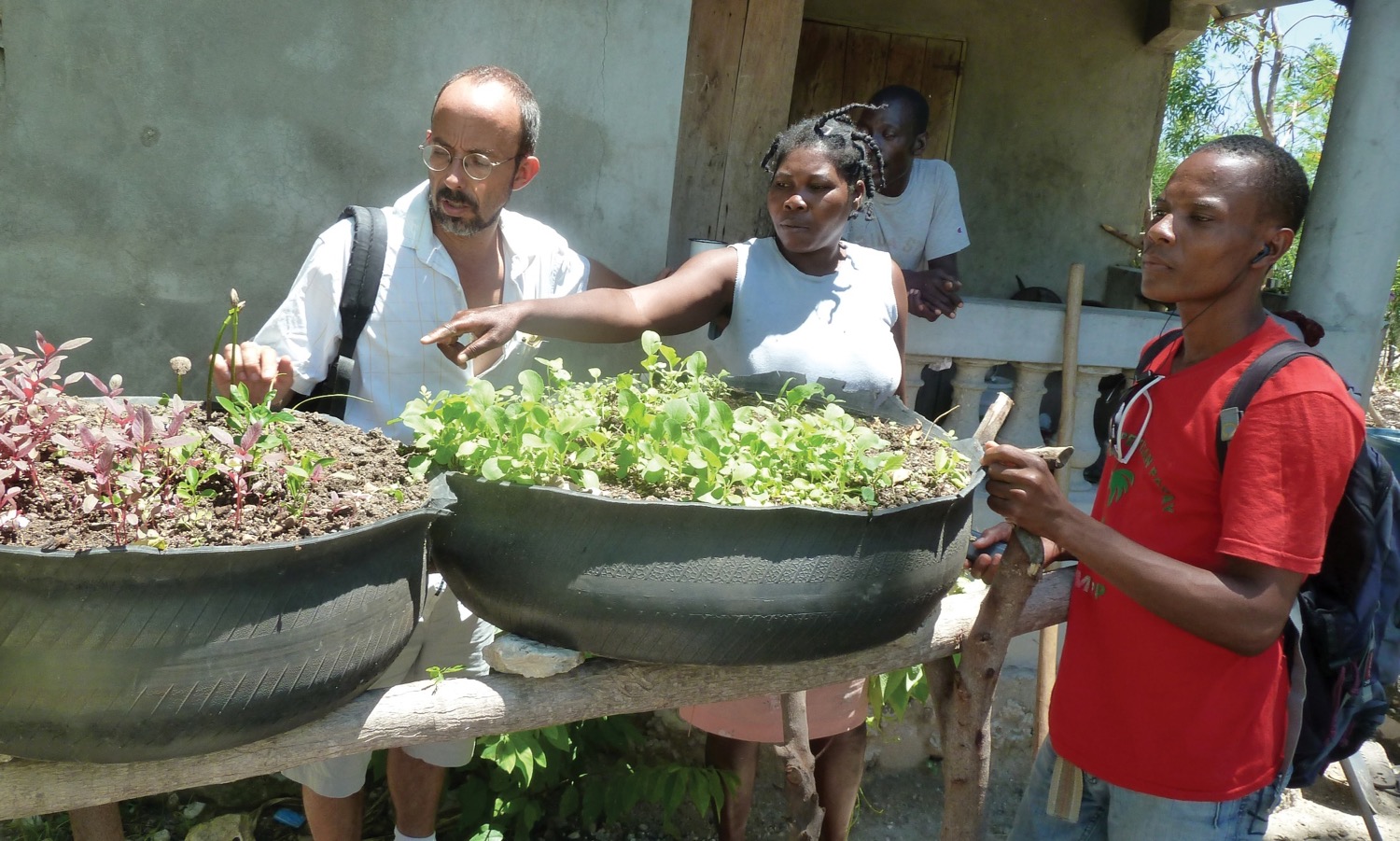 78 
MissionCo-Workers serving in 80 countries
[Speaker Notes: Sustainable agriculture
Anti-violence – migration mitigation
Human trafficking 
Education]
Young Adult Volunteers
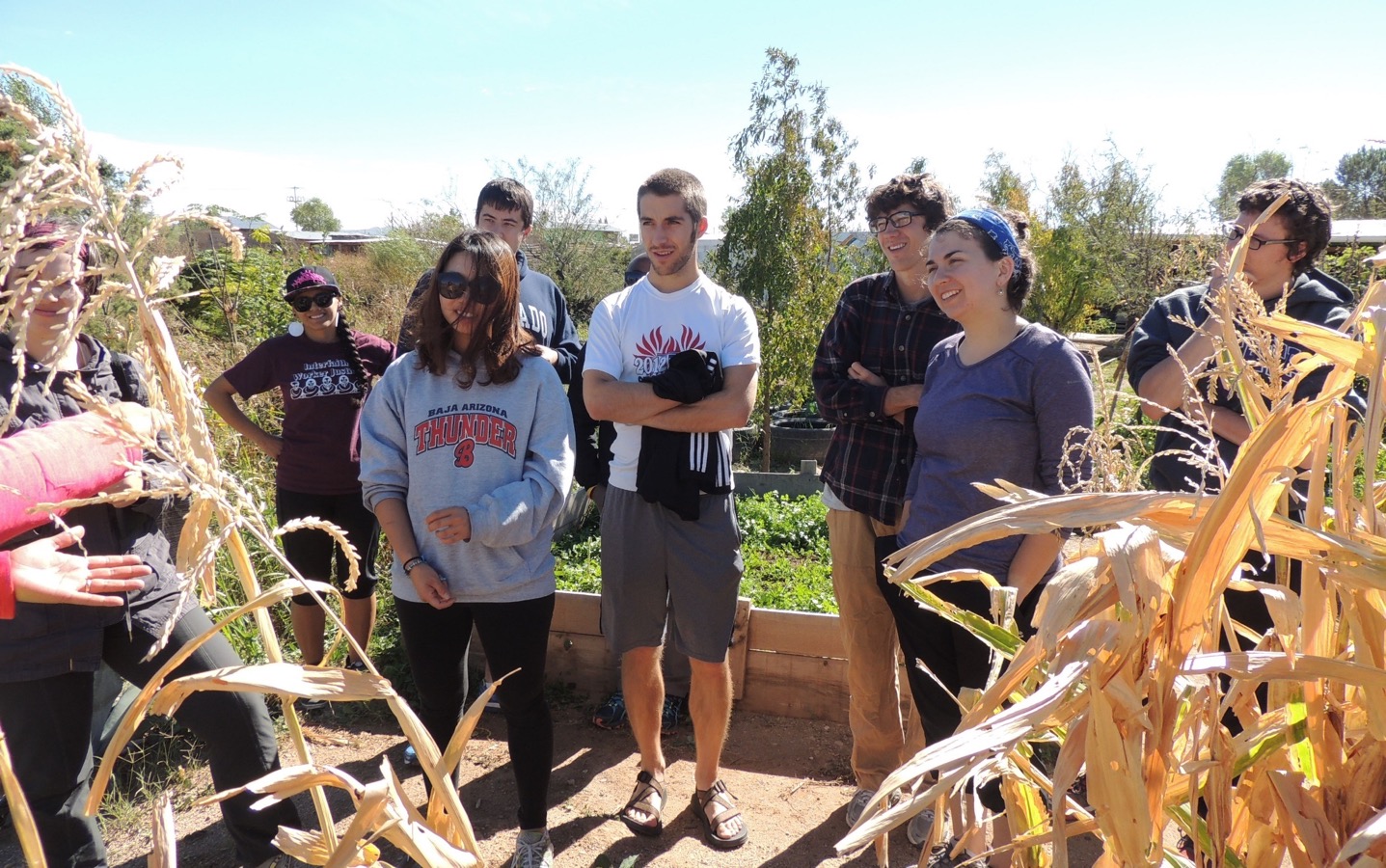 40 
Young Adult Volunteers serving in
 9 
sites across 4 
countries
2 
virtual
[Speaker Notes: YAVs accompany local agencies working to address root causes of poverty and reconciliation. Alongside this work, volunteers explore the meaning of their Christian faith and accountability to their neighbors in community with peers and mentors.]
Self-Development of People  50th Anniversary
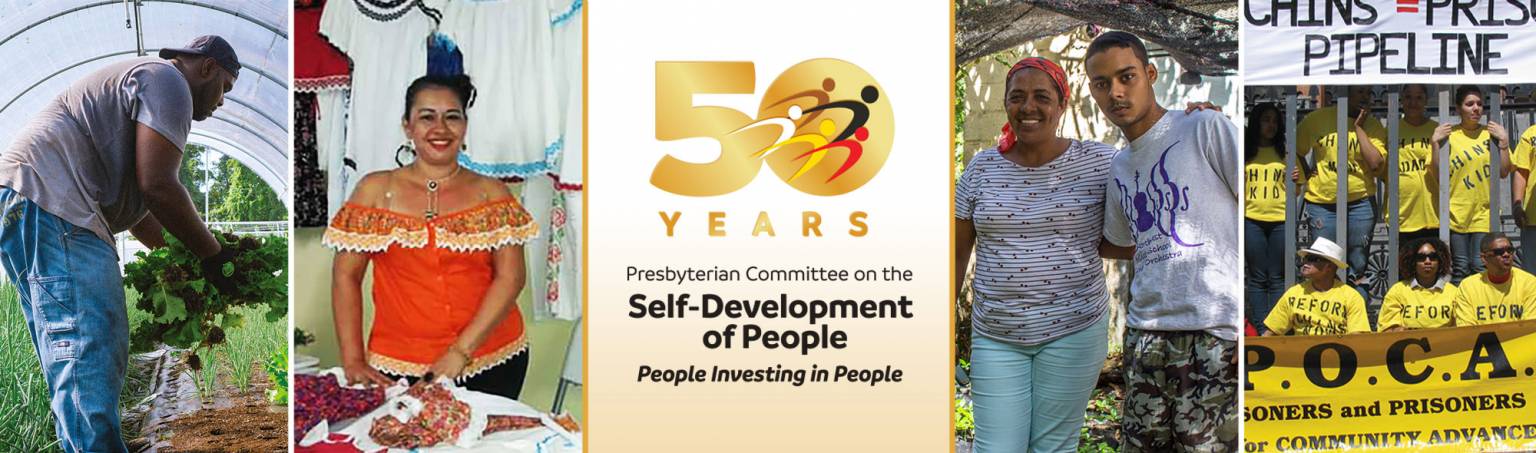 National Grants
$252,900
19 Programs
Mid-Councils
$104,172 
19 Presbyteries & 1 Synod

International
$39,656
8 Countries
[Speaker Notes: Presbyterians and ecumenical partners dissatisfied with poverty and oppression, united in faith and action through sharing, confronting, and enabling by participating in the empowerment of economically poor, oppressed, and disadvantaged people, seeking to change the structures that perpetuate poverty, oppression and injustice.]
Presbyterian Mission at the United Nations
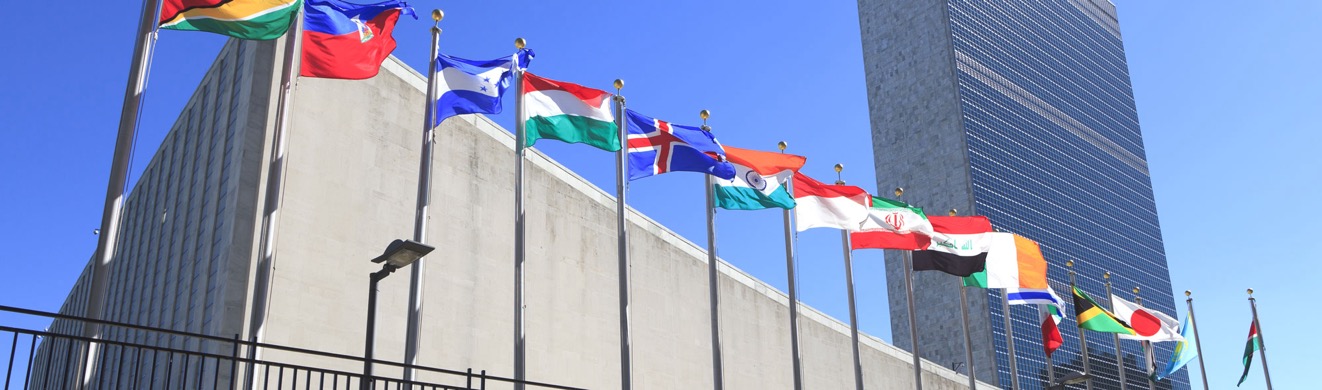 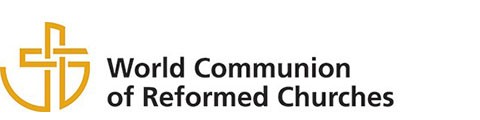 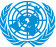 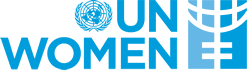 UNITED NATIONS SECURITY COUNCIL
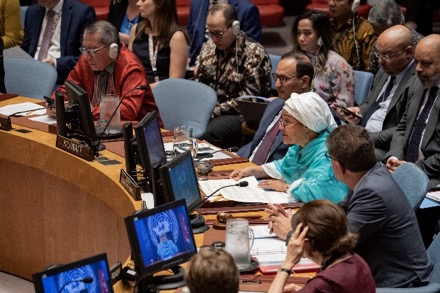 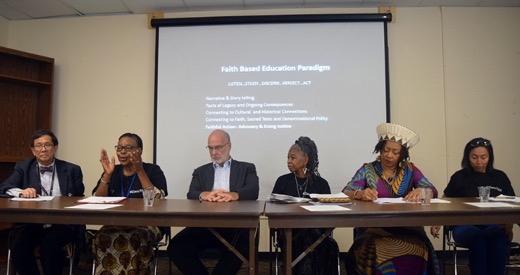 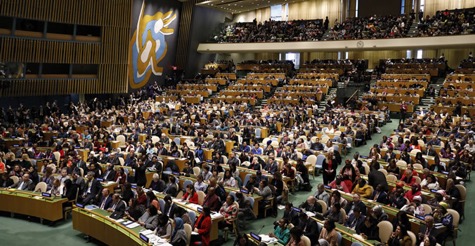 [Speaker Notes: Hold special consultative status through the UN Economic and Social Council
Represents the PC(USA) on the Security Council Working Group – advisory voice to Council]
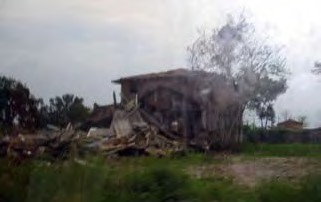 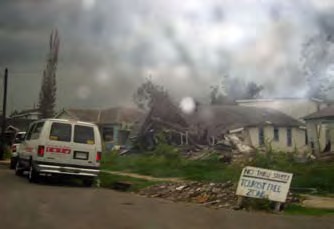 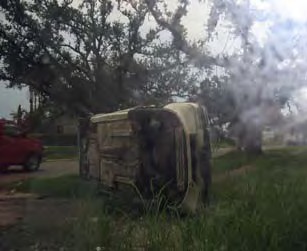 Presbyterian Disaster Assistance
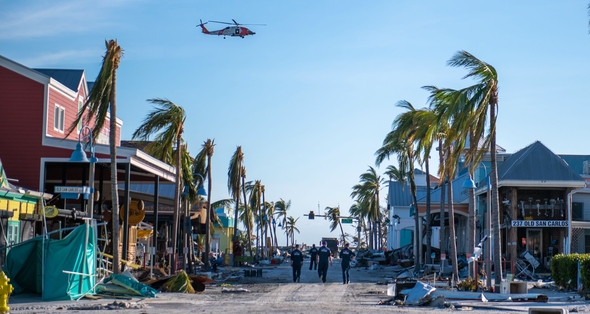 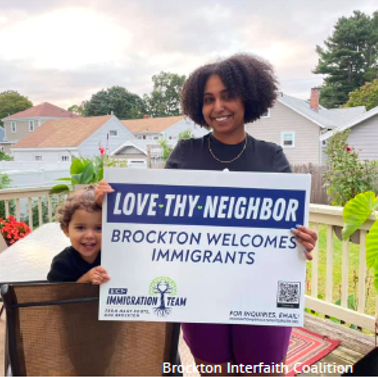 Hurricane Relief
Hurricane Katrina 
– New Orleans…
Immigrant & Refugee Ministries
[Speaker Notes: Partner with Presbyteries – immediate relief work – partner with other agencies
Long-term development work]
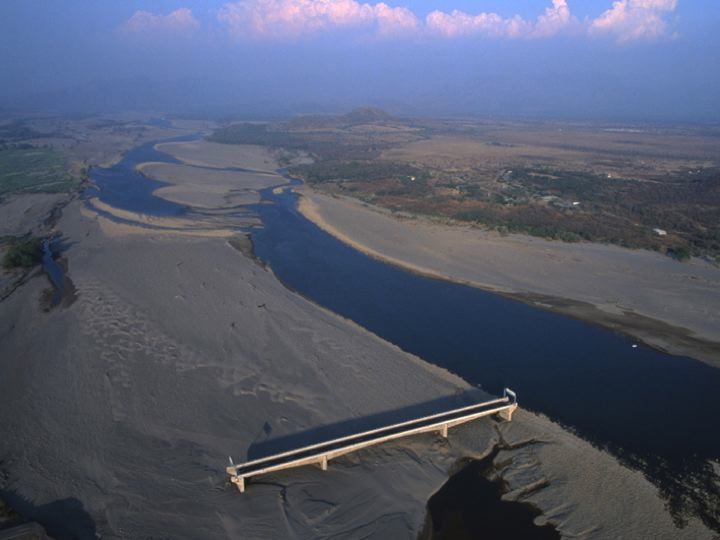 Bridge in Cholocanas, Honduras
[Speaker Notes: One of only 7 bridges in Honduras to withstand Hurricane Mitch.

Hurricane changed the course of the river; the bridge no longer spans it.

Like this bridge, our church structures may be strong, but may be irrelevant in our current context.]
1001 New Worshiping Communities
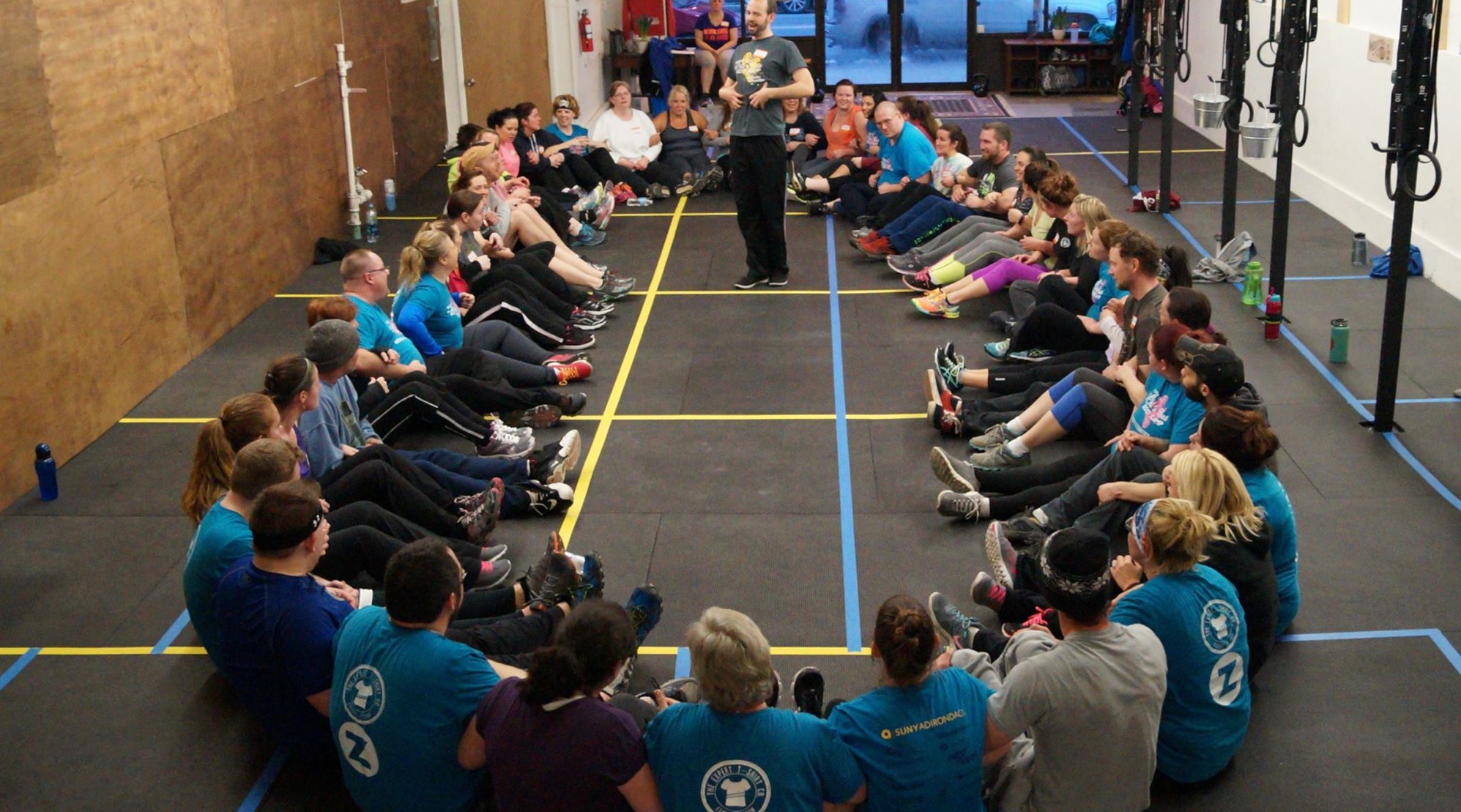 7 Marks of Congregational Vitality
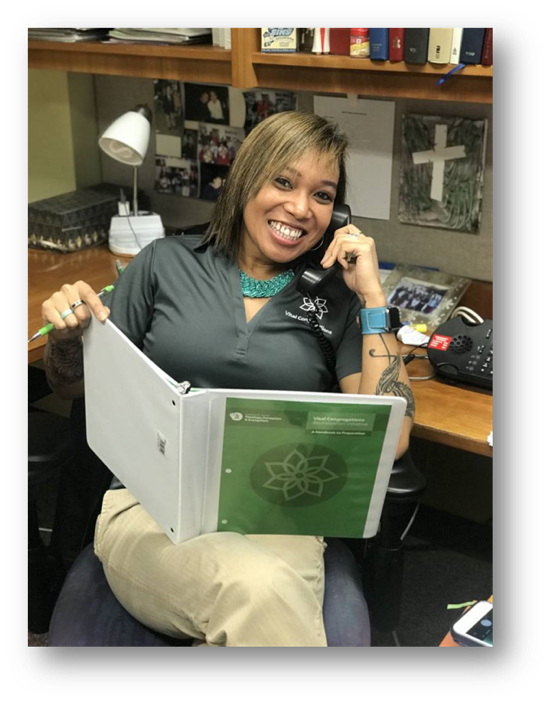 Lifelong Discipleship Formation
Intentional Authentic Evangelism
Outward Incarnational Focus
Empower Servant Leadership
Spirit-Inspired Worship
Caring Relationships
Ecclesial Health
[Speaker Notes: 7 Marks of Congregational Vitality
Lifelong Discipleship Formation VS. Complacent "Christian" piety, simply teaching good morals, or offering the latest programs.
Intentional Authentic Evangelism VS. “Jesusfreeks"; "Christian" Hypocrisy; An Evangelism committee.
Outward Incarnational Focus VS. Inward Institutional Survival; Closed communities of assimilation/exclusion.
Empower Servant Leadership VS. the Pastor's job; monopolized leadership; hiring the young energetic pastor
Spirit-Inspired Worship VS. Self-gratifying worship, stale ritual divorced of meaning, or consumer entertainment worship
Caring Relationships VS. Any other Social Club; facades, hypocrisy, and judgment of "church" and "religion.“
Ecclesial Health VS. Unhealthy dysfunction; toxic environments; obsolete and irrelevant buildings]
Special Offerings
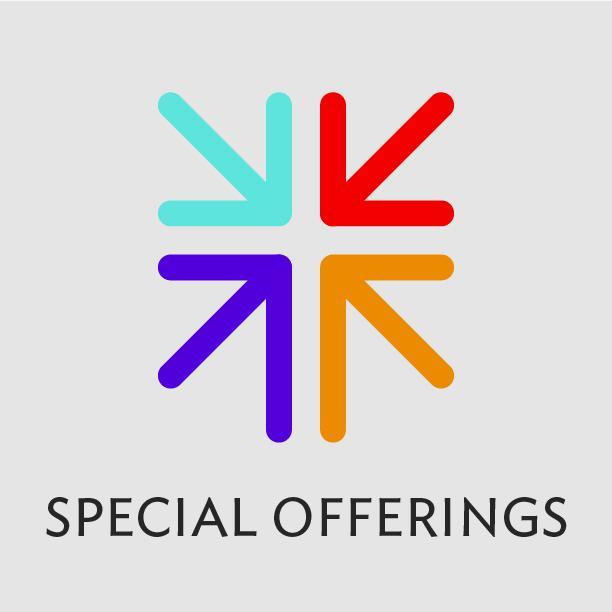 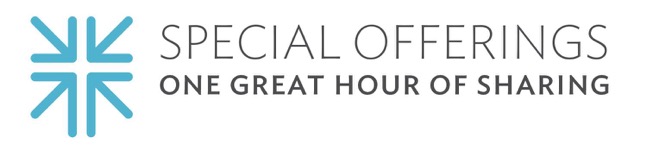 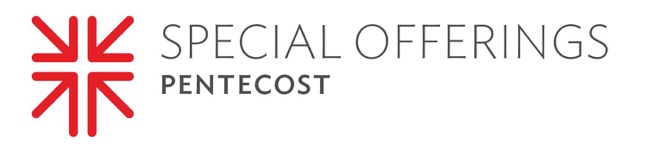 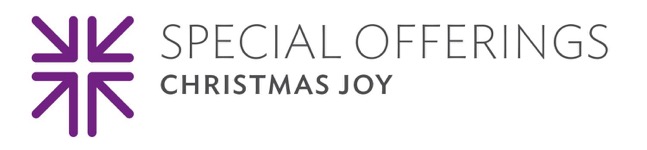 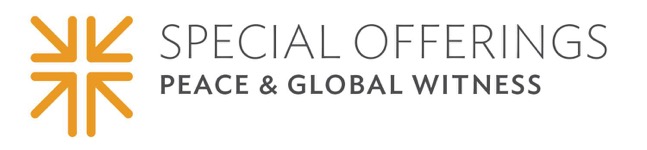 [Speaker Notes: 4 church-wide offerings help share Christ's love with millions of people around the world – close to home and far reaches

Share stories of how you are using your portion of the Pentecost and Peace & Global Witness Offerings]
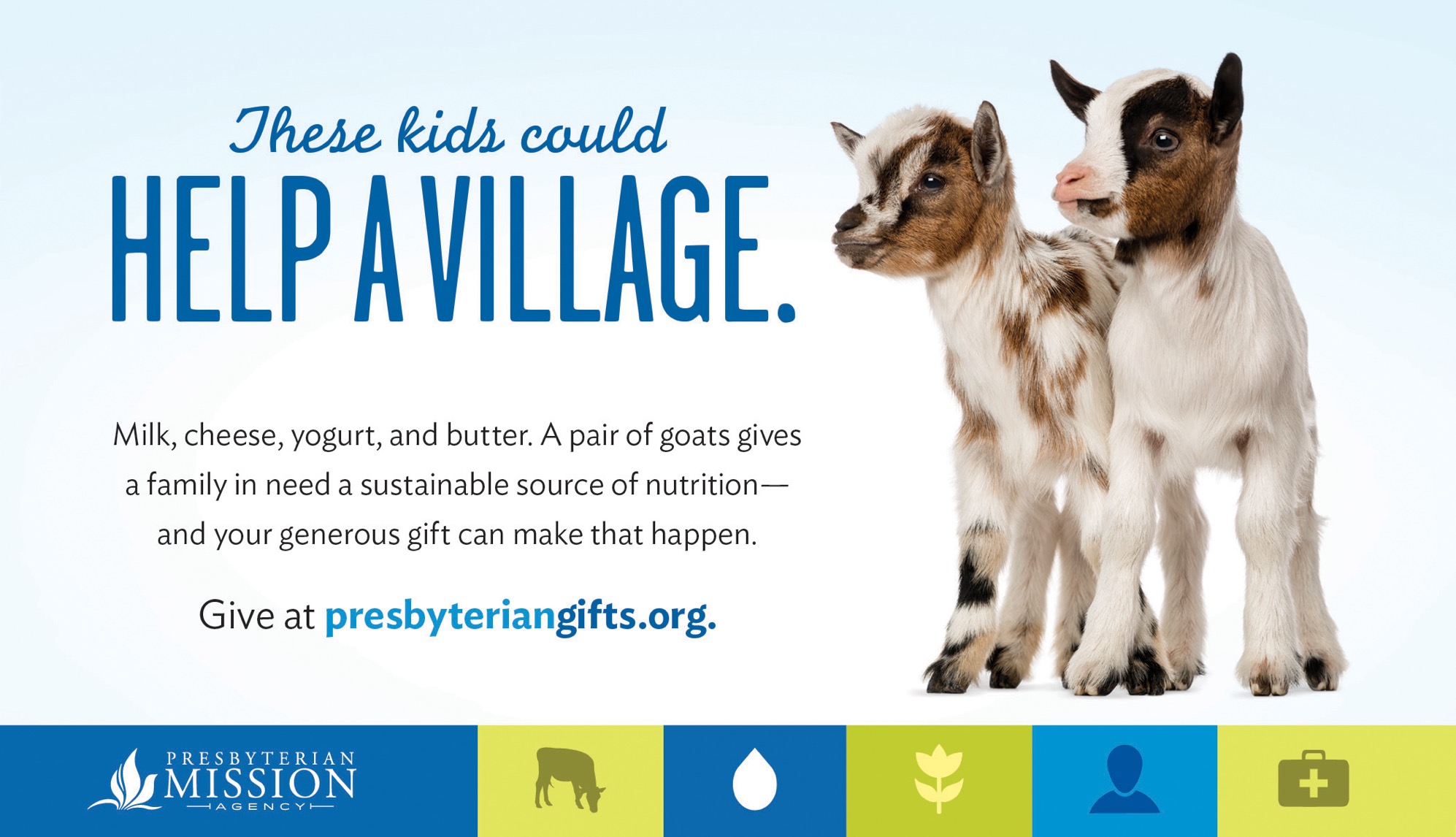 [Speaker Notes: Presbyterian Giving Catalog: Way to engage families and children in gifts that make a difference in the name of Christ.]
Swahili proverb
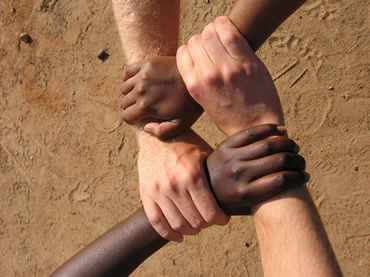 “If you want to travel quickly, go alone.
“If you want to travel far, go together.”
[Speaker Notes: Let’s go far, together!]